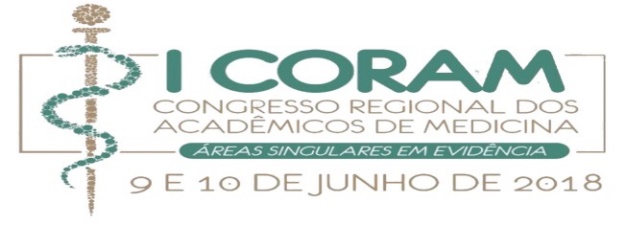 TÍTULO
subtítulo (se houver)
Autores: Ricardo Silva Paranhos¹, Sebastião Costa², Eduardo Ferreira Souza³
1. Acadêmicos de Medicina da Universidade de Rio Verde – Campus Aparecida (UniRV), Aparecida de Goiânia-GO, Brasil
2. Docente de medicina da Universidade de Rio Verde – Campus Aparecida (UniRV), Aparecida de Goiânia-GO, Brasil
.